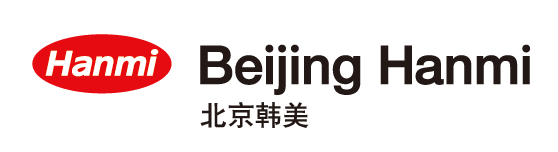 通用名称：氨氯地平氯沙坦钾片（Ⅱ）
申报企业：北京韩美药品有限公司
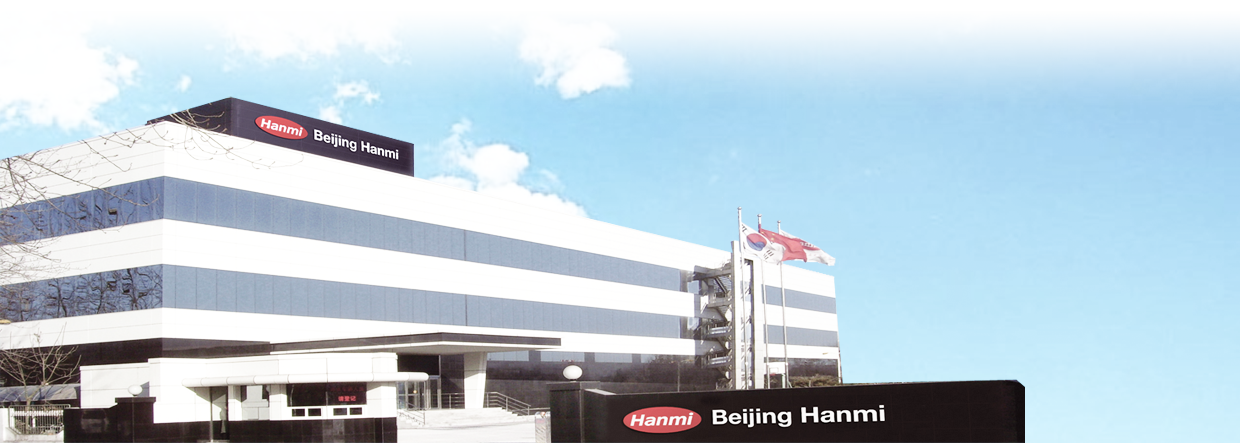 1
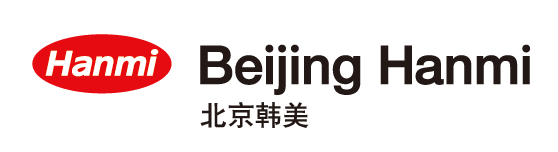 目录
05
02
03
04
01
有效性
药品基本信息
创新性
安全性
公平性
药品基本信息
核心专利类型：化学药品含活性成分的药物组合专利
所治疗疾病的基本情况：《中国心血管病健康和疾病报告2021》：我国成人高血压患病人数约2.45亿。高血压知晓率、治疗率、达标率仍然很低，其中达标率仅为16.8%（2018版中国高血压防治指南）。高血压是最常见的慢性病之一，也是心脑血管疾病的主要危险因素。高血压是心脏病、脑卒中、肾脏病发病和死亡的最重要的危险因素，我国因心脑血管病导致的死亡占国民总死亡的40%以上，约70%的脑卒中死亡和约50%心肌梗死与高血压密切相关。
中国大陆首次上市时间：2022年1月（获批时间）
目前大陆地区同通用名药品的上市情况：无
是否为OTC药品：否
参照药品：缬沙坦氨氯地平片（商品名倍博特）
同疾病治疗领域内或同药理作用药品上市情况：
目前国内已上市的ARB+CCB的单片复方制剂仅有3个通用名药品：缬沙坦氨氯地平、奥美沙坦酯氨氯地平、替米沙坦氨氯地平
通用名称：氨氯地平氯沙坦钾片（Ⅱ）
批准文号：国药准字H20223046
规       格：每片含苯磺酸氨氯地平（以氨氯地平计）5mg和氯沙坦钾100mg
适  应  症：治疗原发性高血压
本品用于单独服用氨氯地平或氯沙坦钾不能充分控制血压的患者；或者作为替代疗法用于氨氯地平和氯沙坦钾联合治疗下血压得以控制的患者。
用法用量：口服。成人的推荐剂量为每日1次，一次1片。空腹或餐后服用均可。添加治疗：本品可用于单独使用氨氯地平5mg活氯沙坦钾100mg不能有效控制血压的患者。可根据患者个体反应以及血压目标进行剂量调整。对反应不足的患者，剂量可逐步增加。替代治疗：在使用复方制剂之前，可对两种单药成份分别进行剂量滴定。本品可用于两个单药相应剂量联合使用的替代治疗。肝肾功能损伤：在肾功能不全患者中，不需要改变本品的初始剂量。肾功能损伤不会显著影响氨氯地平的药代动力学，且肾功能受损患者（包括血液透析）不需要调整氯沙坦的起始剂量。
肝功能不全的患者中，氨氯地平的药物清除率减慢，从而导致曲线下面积（AUC）增加约40~60%，因此可能需要选用较低的起始剂量；同时，有肝功能损害病史的患者应考虑使用较低剂量的氯沙坦钾。
有效性：药品有效性研究信息
试验类型 1：单个样本量足够的RCT           
试验对照药品：氯沙坦钾片
试验阶段：上市前
主要临床结局：对于氯沙坦钾100mg单药治疗4周后，血压不达标的轻中度高血压患者，与继续采用氯沙坦钾片100mg单药治疗相比，换用氨氯地平氯沙坦钾片(5mg/100mg)治疗8周后，受试者的舒张压进一步降低8.84mmHg，收缩压进一步降低13.93mmHg，降压达标率提高到58.4%。与氯沙坦钾单药治疗组相比，存在统计学显著差异(P<0.0001)。优效性检验结果表明：氨氯地平氯沙坦钾片(5mg/100mg)组的降压作用优于单药组。
试验类型 2：单个样本量足够的RCT
试验对照药品：苯磺酸氨氯地平
试验阶段：上市前
主要临床结局：对于氨氯地平5mg单药治疗4周后，血压不达标的轻中度高血压患者，与继续采用氨氯地平5mg单药治疗相比，换用氨氯地平氯沙坦钾片(5mg/100mg)治疗8周后，受试者的舒张压进一步降低6.59 mmHg，收缩压进一步降低9.57 mmHg，降压达标率提高到49.0%。与氨氯地平单药治疗组相比，存在统计学显著差异(P<0.05)。优效性检验结果表明：氨氯地平氯沙坦钾片(5mg/100mg)组的降压作用优于单药组。
试验类型 3：单臂临床实验
试验对照药品：无
试验阶段：上市前
主要临床结局：氨氯地平氯沙坦钾片(5mg/100mg)治疗8周后，24小时动态血压监测(ABPM)的平均血压(SBP和DBP)较基线下降15.95mmHg和9.84mmHg，昼平均血压较基线下降17.40和1.84mmHg，夜平均血压较基线下降13.01mmHg和7.82mmHg。治疗4周、8周的达标率分别为71.7%和72.7%。治疗8周后，24小时ABPM分析得到血压谷峰比值大于50%，提示本品能够在24小时内有效平稳降压。
国内外高血压治疗指南推荐联合治疗，优选单片复方制剂，推荐应用优化联合治疗方案包括CCB+ARB。
有效性：药品有效性研究信息
《中国高血压防治指南》2018年，推荐：对血压≥160/100mmHg、高于目标血压20/10mmHg高危患者，或单药治疗未达标的高血压患者应联合降压治疗(Ⅰ， C)，包括自由联合或单片复方制剂。对血压≥140/90 mmHg患者，也可起始小剂量联合治疗(Ⅰ，C)。我国临床主要推荐应用优化联合治疗方案包括CCB+ARB：两药合用有协同降压作用，不良反应减轻或抵消。
《血管紧张素转换酶抑制药/血管紧张素受体阻滞药联合钙通道阻滞剂单片复方制剂治疗原发性高血压中国专家共识》2022年，推荐：A+C方案（ACEI/ARB +CCB）具有降压疗效好、不良反应少、改善预后、保护靶器官等多种优势，SPC可提高用药依从性及血压达标率。A+C SPC推荐优先在下列高血压人群中使用：CKD、糖尿病、左心室肥厚、心房颤动、脑卒中、老年及肥胖等。
《中国老年高血压管理指南2023》2023年，推荐：单药治疗血压未达标的老年高血压患者，可选择联合应用两种降压药。初始联合治疗可采用低剂量联用方案。联合用药时，药物的降压作用机制应具有互补性，并可互相抵消或减轻药物不良反应。目前的证据均倾向于优先推荐单片复方制剂作为起始和长期维持治疗。指南中明确推荐常见种类的单片复方制剂包括氨氯地平氯沙坦。
《欧洲ESH高血压指南》2023年，推荐： 建议大多数高血压患者使用两药联合治疗方案起始降压治疗，最常用的两药联合方式为RAAS抑制剂（ACEI/ARB）联合CCB或噻嗪类/噻嗪样利尿剂，还可应用五类主要降压药物外的其他药物进行联合治疗（Ⅰ，A）。对于大多数患者而言，应以包含两种药物的 SPC 起始治疗，以提高降压治疗的速度、效率和可预测性。
《WHO-成人高血压药物治疗指南》2021年，推荐：对于需要药物治疗的高血压成人，世卫组织建议联合治疗，最好是单片复方制剂(以提高依从性和持久性)作为初始治疗。 联合治疗中使用的抗高血压药物应从以下三类药物中选择：利尿剂(噻嗪类或噻嗪样)、血管紧张素转换酶抑制剂(ACEis)/血管紧张素受体阻滞剂(ARBs)和长效二氢吡啶类钙通道阻滞剂 (CCB)。(有条件推荐，中等质量证据)
安全性
CCB具有直接扩张动脉作用，ARB既扩张动脉、又扩张静脉，故两药合用有协同降压作用。二氢吡啶类CCB常见的不良反应为踝部水肿，可被ARB减轻或抵消。
药品说明书收载的安全性信息
不良反应：少见(1%~＜2%)：头晕、头痛；偶见(0.1%~＜1%)：头部不适，外周肿胀、胸部不适、口渴，肝功能异常，恶心，皮疹、皮炎、湿疹，心悸，呼吸困难、咽喉刺激，眩晕、耳鸣，高钾血症等。
禁忌：(1)对本品活性成分或任何一种赋形剂过敏者。(2)孕妇及哺乳期妇女。(3) 严重肝功能障碍者。(4)在糖尿病或肾功能损害(GFR＜60mL/min/1.73m2)患者中禁止本品与含阿利吉仑的药物联合使用。
注意事项：(1)胚胎毒性：发现怀孕时，应尽早停用氯沙坦。(2)过敏反应：应密切监测有血管性水肿病史的患者，一旦发生应立即停用，且不得再次使用。(3)低血压及电解质/体液平衡失调：血管容量不足的病人，可发生症状性低血压。(4)肝功能损害：对有肝功能损害病史的病人应考虑使用较低剂量。(5)肾功能损害：在双侧肾动脉狭窄或孤肾动脉狭窄的患者中使用氯沙坦应谨慎。
药物相互作用：体外数据显示氨氯地平不影响地高辛、苯妥英、华法林或吲哚美辛与人血浆蛋白的结合。临床药动学的研究中，已确认氯沙坦钾和氢氯噻嗪、地高辛、华法林、西米替丁、苯巴比妥、酮康唑和红霉素不具有临床意义上的药物相互作用。其他详见说明书。
药品不良反应监测情况和药品安全性研究结果
查阅近5年内监管机构发布的警示信息，未发现本品或本品活性成份“苯磺酸氨氯地平”和“氯沙坦钾”相关的警示信息。氨氯地平氯沙坦钾片（Ⅰ）2022年01月18日获得首次注册批件，氨氯地平氯沙坦钾片（Ⅱ）2022年01月30日获得首次注册批件；本品自2022.10.10上市销售至今，未收集到上市后不良反应数据；上市前不良反应数据已经纳入说明书不良反应项。以本品通用名称进行文献检索未发现安全性相关文献；以“苯磺酸氨氯地平” 和“氯沙坦钾”为检索词检索到《观察苯磺酸氨氯地平、氯沙坦钾治疗原发性高血压合并高尿酸血症的临床疗效及安全性观察》（结论：在原发性高血压并高尿酸血症患者治疗中，联合应用苯磺酸氨氯地平和氯沙坦钾可显著提升临床疗效，且安全性良好。）、《氯沙坦钾联合苯磺酸氨氯地平治疗老年高血压的临床效果》（结论：氯沙坦钾联合苯磺酸氨氯地平用于老年高血压患者，能够明显降低血压、提高临床疗效，并且不会对患者肝肾功能造成负面影响。）和《氯沙坦联合氨氯地平治疗肾性高血压的临床应用效果分析》（结论：肾性高血压患者采用氯沙坦联合氨氯地平治疗，其临床疗效确切，可改善血压、肾功能指标，用药安全性较高，可进行后期推广。）
[Speaker Notes: 韩美药品株式会社成立于1973年，2014年实现7,613亿韩元销售额，并成为韩国处方药领域第一的制药企业。在研发方面，韩美只研发一类新药，并且16%的研发投入占比在业内排名第一。高比例的研发赢来了很多回报，2015年，韩美以46亿人民币将抗风湿领域产品BTK酶抑制剂技术转让给美国礼来制药公司，7月，韩美又以47亿人民币将抗肺癌新药制剂技术转让给勃林格英格翰公司。]
创新性
氨氯地平氯沙坦钾片（Ⅱ）本品为国内首个氨氯地平和氯沙坦钾的单片复方制剂，氨氯地平和氯沙坦在临床上已应用了几十年，是非常经典的降压成分，有着大量的高质量循证证据证实其降压疗效、安全性以及心、脑、肾等靶器官保护作用，以及氯沙坦独特的降尿酸优势。由氨氯地平和氯沙坦钾组成的单片复方制剂能够双效降压，达到1+1＞2的降压效果，同时还能减轻CCB引起的水肿等不良反应，安全性良好。而单片复方制剂显著提高了治疗依从性和降压达标率。

氨氯地平氯沙坦钾片（Ⅱ）本品推荐优先在下列高血压人群中使用：高尿酸血症/痛风、CKD、糖尿病、左心室肥厚、心房颤动、脑卒中、老年及肥胖等。本品是ARB+CCB组合，是中国慢性肾脏病人群最常使用的联合方案，良好肾保护作用，可带来靶器官更早更多获益，预防心脑血管并发症。提高治疗依从性、减少药物不良反应，节省医疗费用，与单药加剂量、单药序贯、先单药后联合和起始自由联合等比较，均表现出明显的优势。
[Speaker Notes: 韩美药品株式会社成立于1973年，2014年实现7,613亿韩元销售额，并成为韩国处方药领域第一的制药企业。在研发方面，韩美只研发一类新药，并且16%的研发投入占比在业内排名第一。高比例的研发赢来了很多回报，2015年，韩美以46亿人民币将抗风湿领域产品BTK酶抑制剂技术转让给美国礼来制药公司，7月，韩美又以47亿人民币将抗肺癌新药制剂技术转让给勃林格英格翰公司。]
公平性
1、所治疗疾病对公共健康的影响
氨氯地平氯沙坦钾片(Ⅱ)优先适用于老年高血压、高血压合并糖尿病、高血压合并冠心病、高血压合并CKD 或外周血管病患者等，CCB无绝对禁忌证，适用人群更广泛，血压达标率更高，更早达标。具有良好肾保护作用，可带来靶器官更早更多获益，预防心脑血管并发症，减少患者的入院风险、预防脑卒总发生及死亡风险。提高治疗依从性、减少药物不良反应，节省医疗费用，进一步推进我国高血压的防控工作。

2、符合“保基本”原则
本品比进口氨氯地平、氯沙坦钾同规格同剂型单方相比，药学特征相同，但价格更低；比同类参照药品倍博特（缬沙坦氨氯地平）、思卫卡（奥美沙坦酯氨氯地平片）、双加（替米沙坦氨氯地平）价格相当；可提高患者用药可及性，对医保基金支出影响不大。
3、弥补目录短板
医保目录内仅有缬沙坦氨氯地平、奥美沙坦酯氨氯地平、替米沙坦氨氯地平等3种ARB+CCB的单片复方制剂，无氯沙坦钾氨氯地平的单片复方制剂，本品可为临床治疗高血压时提供安全有效且更为经济的选择，弥补目录内ARB+CCB品类的不足。

4、临床管理难度
氨氯地平氯沙坦钾片为薄膜衣片，临床贮藏方便，运输和保管要求低，运输成本低，将在很大程度上改善降压药物的可及性。经办审核难度小，临床滥用风险小。
[Speaker Notes: 韩美药品株式会社成立于1973年，2014年实现7,613亿韩元销售额，并成为韩国处方药领域第一的制药企业。在研发方面，韩美只研发一类新药，并且16%的研发投入占比在业内排名第一。高比例的研发赢来了很多回报，2015年，韩美以46亿人民币将抗风湿领域产品BTK酶抑制剂技术转让给美国礼来制药公司，7月，韩美又以47亿人民币将抗肺癌新药制剂技术转让给勃林格英格翰公司。]
谢 谢!